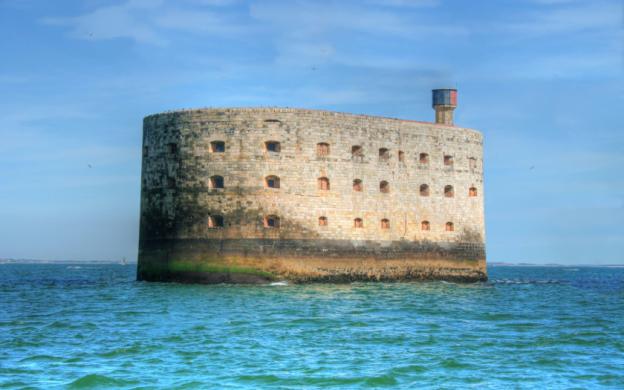 Спортивный досуг 
для старших дошкольников
«форд баярд»
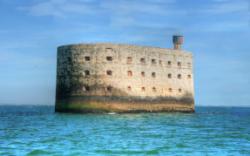 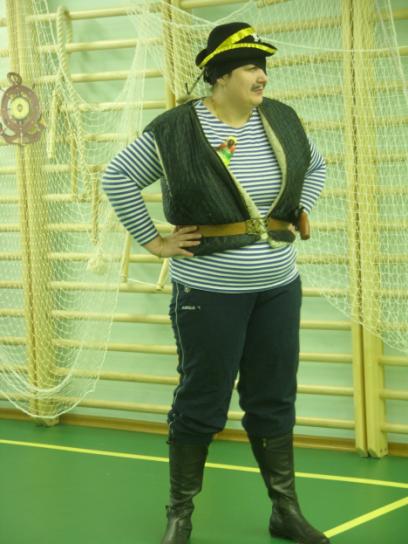 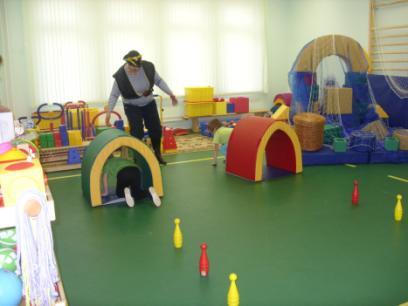 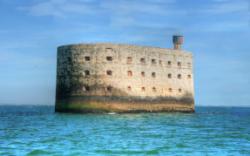 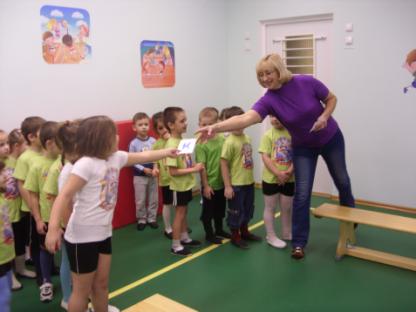 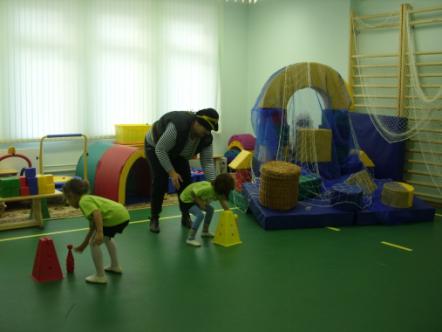 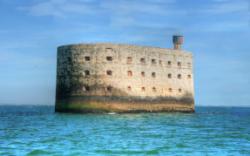 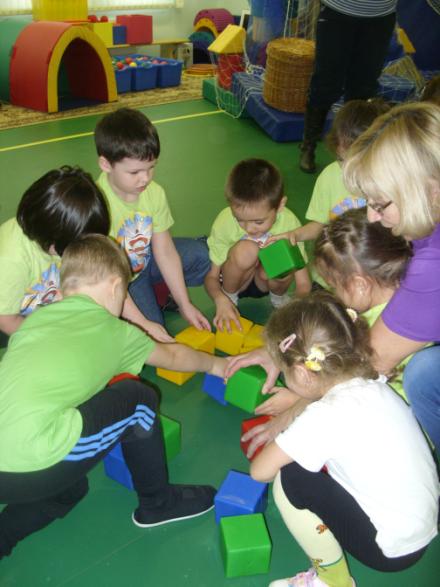 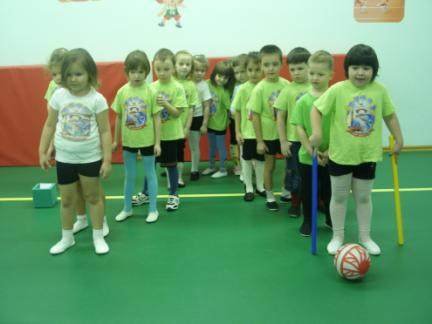 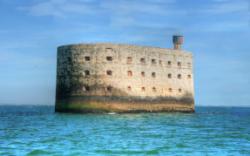 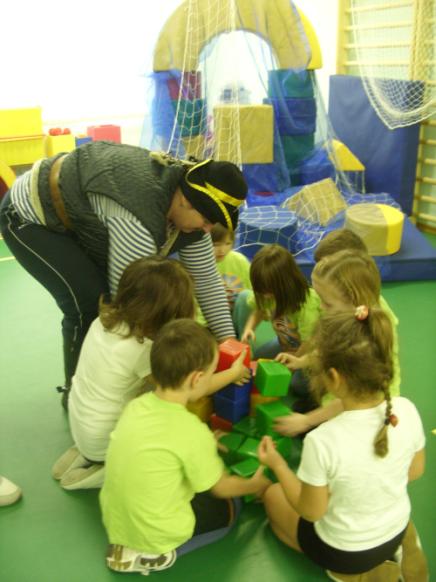 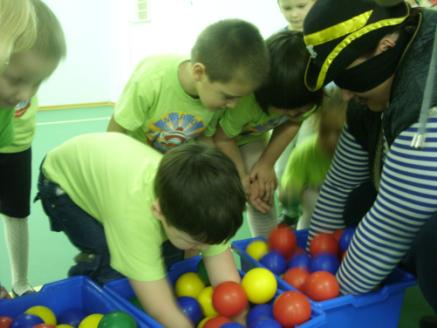 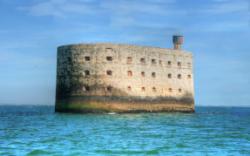 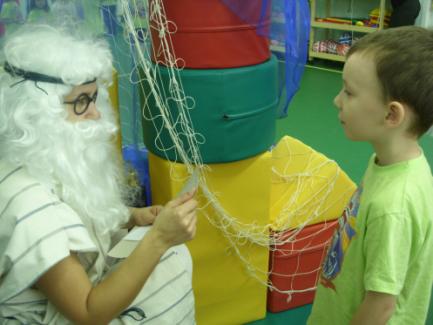 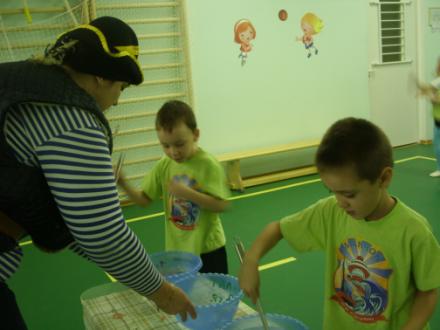 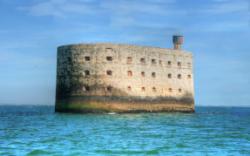 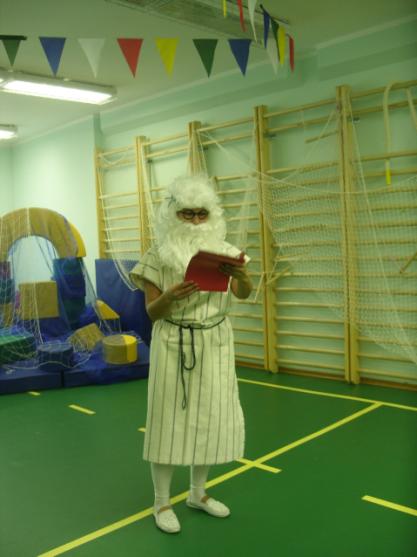 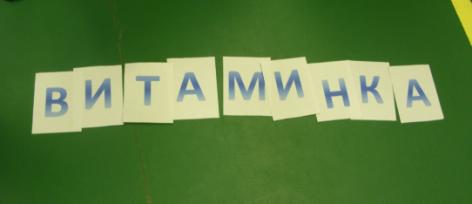 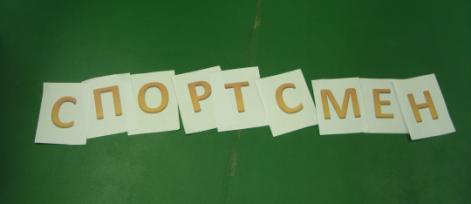 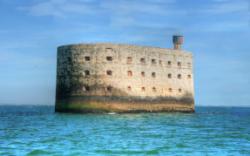 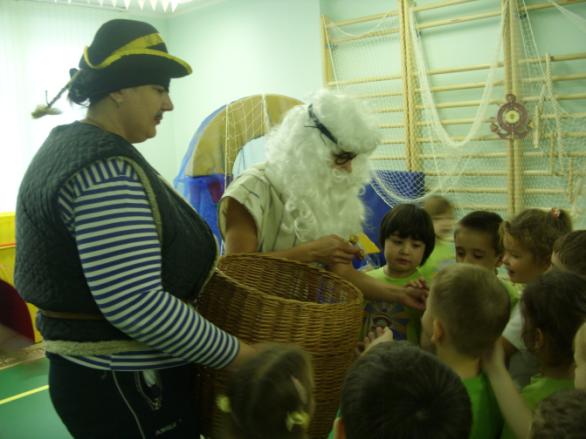